Equality, Diversity and Inclusion in [insert department (i.e. Engineering)]
Tutorial 2 – Feedback and Evaluate
[insert speaker’s names]
Menti - Attendance
[insert menti meter code to register student attendance]
[insert menti meter QR to register student attendance]
Term 2 Structure – Week by Week
Today’s Structure
Group Allocations
Refer to Blackboard for full groups and project titles


Room Rearrangement?

Ensure you are seated with your teammates, in an arrangement which allows you to easily – move the tables if needed
Justify Your Initiative
Q&A
[insert QR code for menti meter quiz]
Provide feedback!
https://forms.office.com/e/pHBZpniFvB
If you used this resource, please take the time to fill out this form to provide your feedback.

If you have any questions or require more information about the REET (Resources for Embedding EDI in Teaching) project, please contact the Project Lead using the following contact details:  

Chloe Agg c.agg@imperial.ac.uk
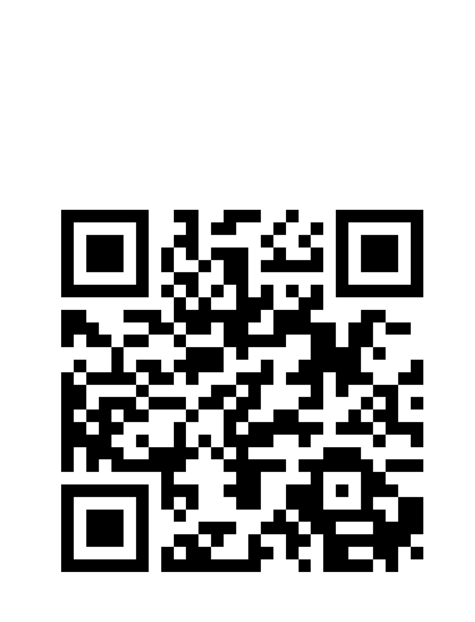